Building Community
The effort today is focused on the Commander’s Intent to:

Capture scheduled events – Fort Meade garrison, tenant units, social associations, civic and state and local government organizations.
Use the collected information to inform the garrison calendar of events and de-conflict post-wide events being conducted by different organizations
Create an on-line calendar presence that is accessible to all visitors to the Fort Meade website.
Put in place a process for routinely reviewing and updating the information displayed in the on-line calendar of events.
US Army Garrison Fort Meade
Upcoming Major Events – Next 6 Months
Mary A. Staab / Director, Plans, Training, Mobilization and Security / 301.677.6213 / Mary.a.staab.civ@mail.mil
US Army Garrison Fort Meade
Upcoming Major Events – Next 6 Months
Mary A. Staab / Director, Plans, Training, Mobilization and Security / 301.677.6213 / Mary.a.staab.civ@mail.mil
US Army Garrison Fort Meade
Upcoming Major Events – Next 6 Months
Mary A. Staab / Director, Plans, Training, Mobilization and Security / 301.677.6213 / Mary.a.staab.civ@mail.mil
Directorate of Family and Morale, Welfare and Recreation
ARTISANS & ALES:
Location: Burba Cottage
Date: October 5, 2019

MASQUERADE MURDER MYSTERY DINNER THEATER:
Location: Club Meade
Date: October 11, 2019
Time: Door Open 6 p.m. / Dinner 6:30 p.m./ Showtime 7 p.m.

FATHER / DAUGHTER BALL
(FROZEN THEME)
Location: Club Meade
Date: October 19, 2019
Time: 5 p.m. – 8:30 p.m.

Army vs Navy Flag Football Game & Tailgate
November 5 at Mullins Field
Free Tailgate (food & drinks) starts at 3 p.m.
Game kickoff at 3:45 p.m.
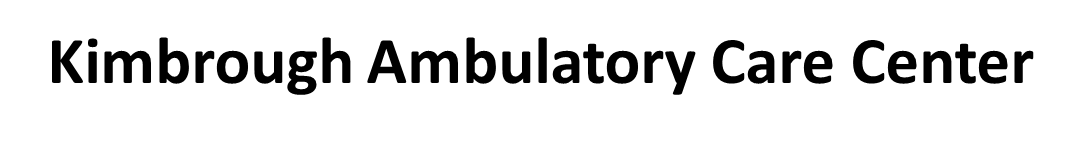 2019-20 Flu Campaign
* Tentative schedule * 
(pending vaccine availability) 

    *McGill Training Center
          October 21 – November 1
      Weekdays 8 a.m. to 3:30 p.m.
                     Note:  October 25 a.m. reserved for Retirees
    *Main Exchange (PX)
             November 12 – 15
             8 a.m. to 4:30 p.m.

*Open to All Active Duty, DOD Civilians, TRICARE beneficiaries assigned 
to Military Treatment Facilities ages 3 and above
(*Not available for Johns Hopkins & USFHP patients)
Fort Meade USO
Ft. Meade USO Program
 	Ft. Meade USO Fall Festival – Tuesday, October 22, 2019 (Open to all Active Duty Service members and their dependents with valid Military ID) 
USO Metro Holiday Programming
	Registration for all USO Metro Holiday Programming, October 9  to October 16  
	Open to service members E1 – E6.
USO Metro - Turkey’s For Troops – Thursday, November 21, 2019 
	Pick-Up Locations: Community Ballroom @ Ft. Myer, VA or USO Warrior & Family Center @ Bethesda, MD 
USO Metro – Trees for Our Heroes – Saturday, December 7, 2019 
	Program Location: Tree Farm in Western Maryland – location given to those selected in the lottery 
USO Metro – Project Elf – Wednesday, December 11, 2019 
	Pick-Up Locations: McGill Training Center @ Ft. Meade or USO All Star Depot @ Ft. Belvoir, VA
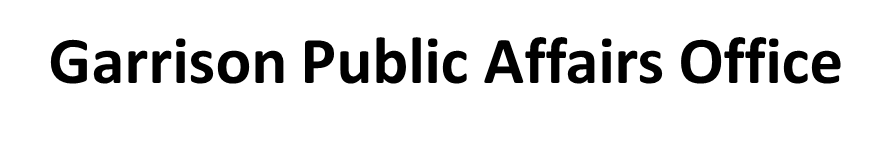 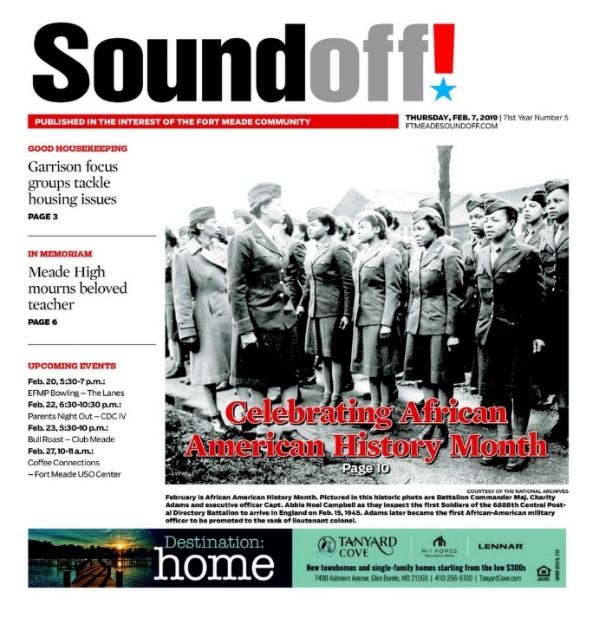 Building Community

You have materials that can be used in this process.

The information we ask you to provide is:

Name of the event
Date/Time of the event
Location of the event
POC/Contact information for event
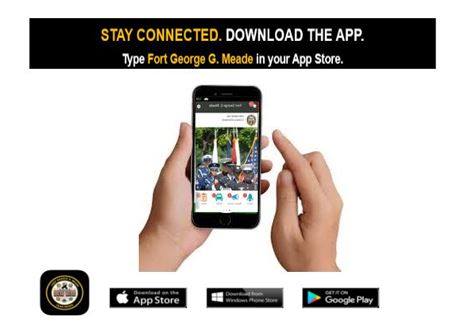 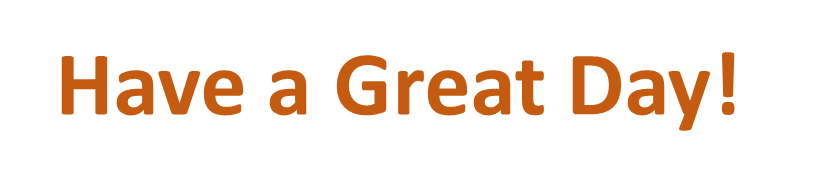 Next Meeting:
November 21, 2019
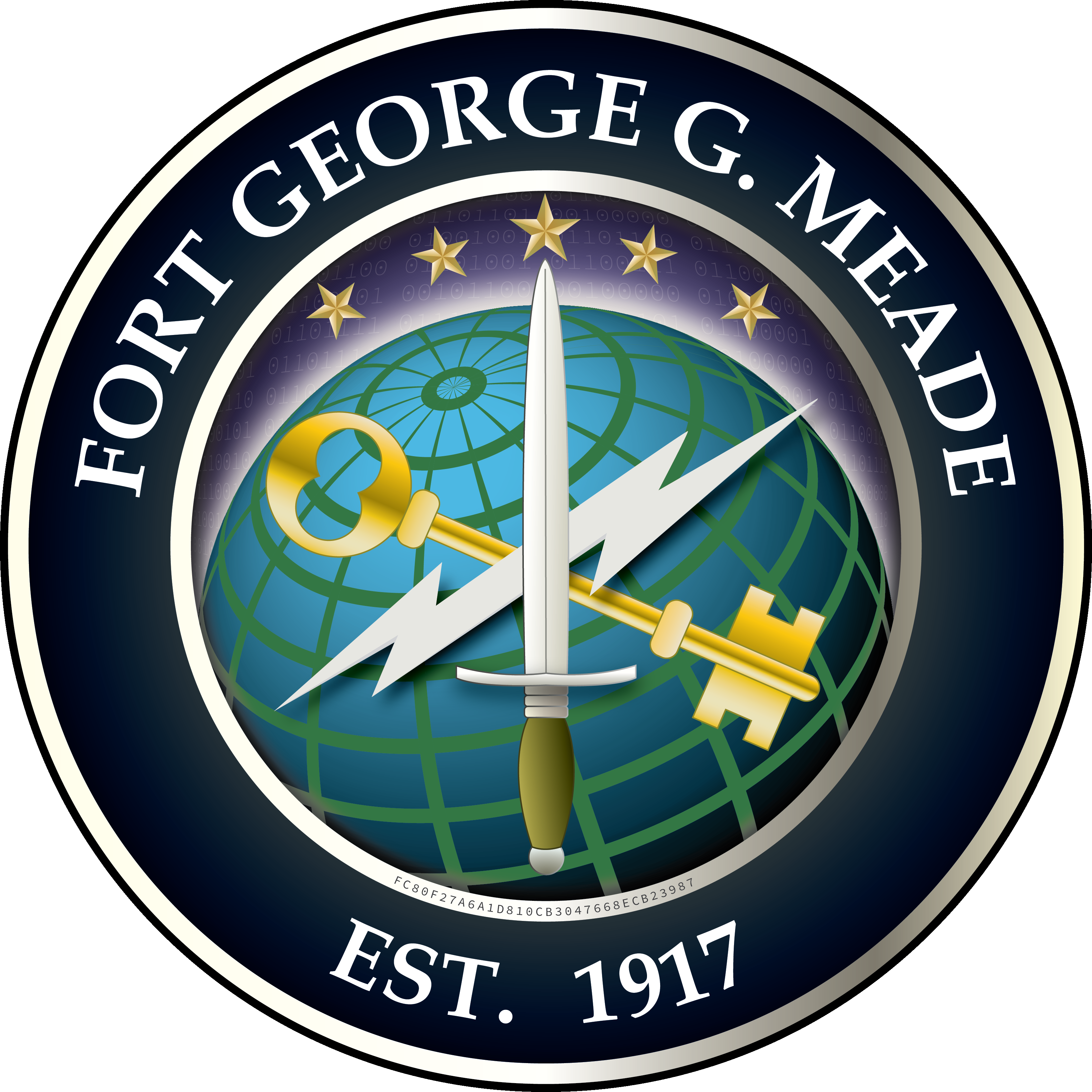